Applications of ML and AI: How might they reduce disparities?
Mark R. Cullen M.D.
Causal Symposium
March 26, 2019
Evidence that social and environmental disparities contribute most of the variation
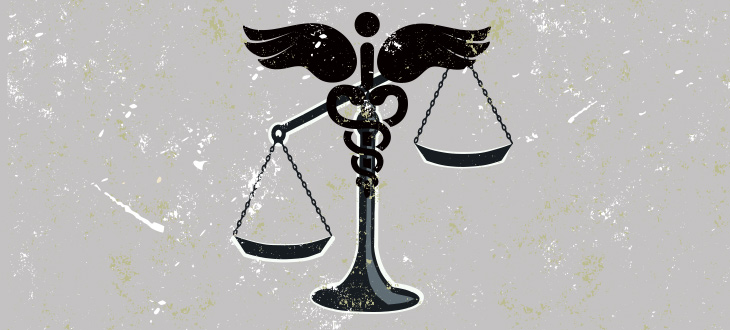 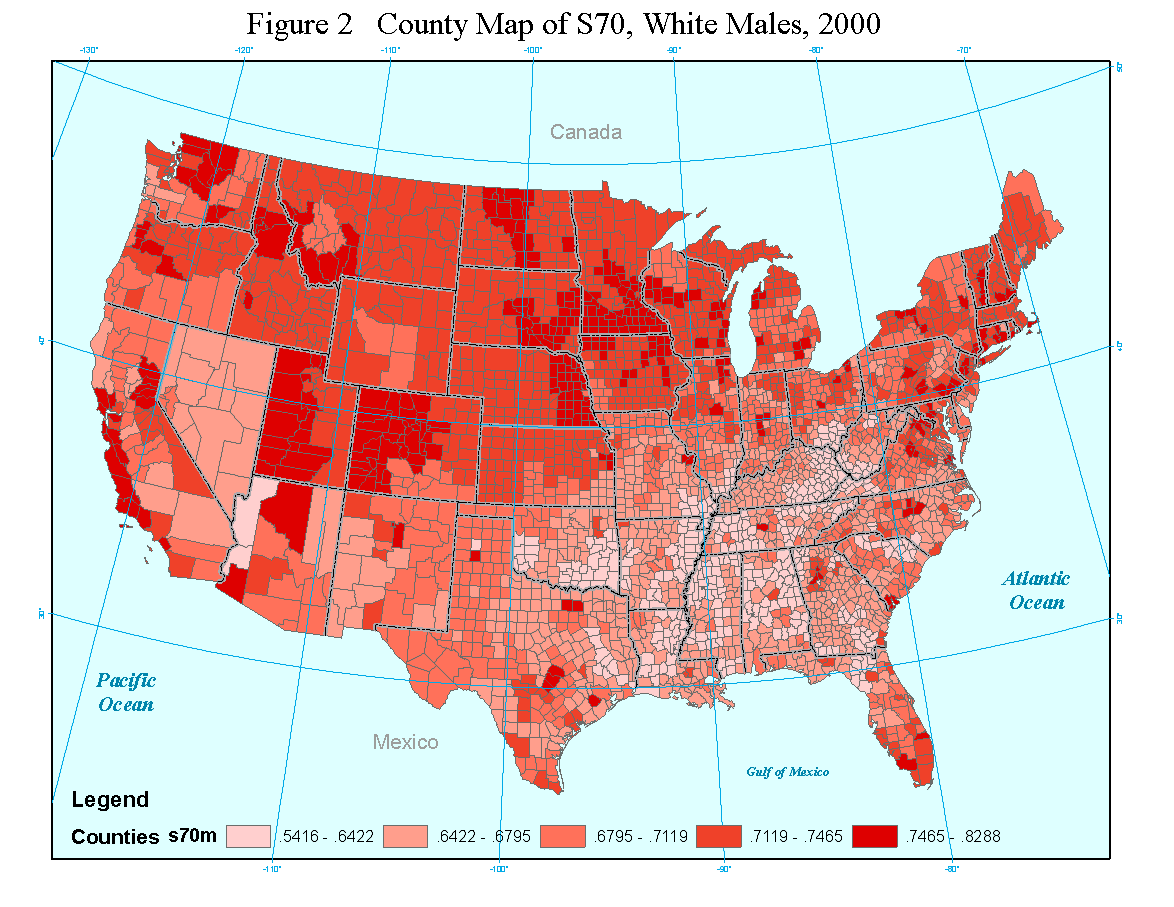 Survival to Age 70 (S70) for White Male Pop. in 2000, 
by county
Frequency distribution (kernel plot) for S70
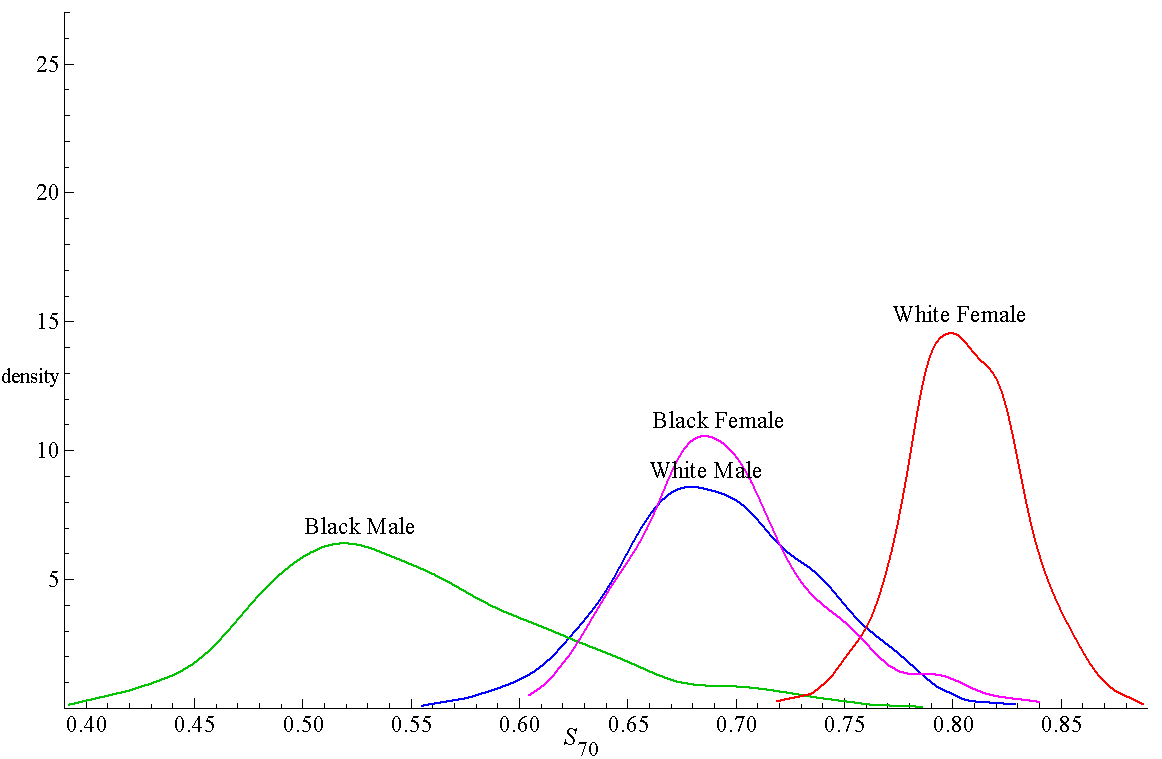 [Speaker Notes: Figure 3: Frequency distribution (kernel plot) for S70.  Frequency distribution (kernel plot) of survival to age 70 county for each subpopulation, 1999-2001]
Personal SESVariables
[Speaker Notes: Table 1:  Predictor variables, sources, names and metrics for each county]
County Level Environmental Variables
[Speaker Notes: Table 1:  Predictor variables, sources, names and metrics for each county]
Actual and predicted S70
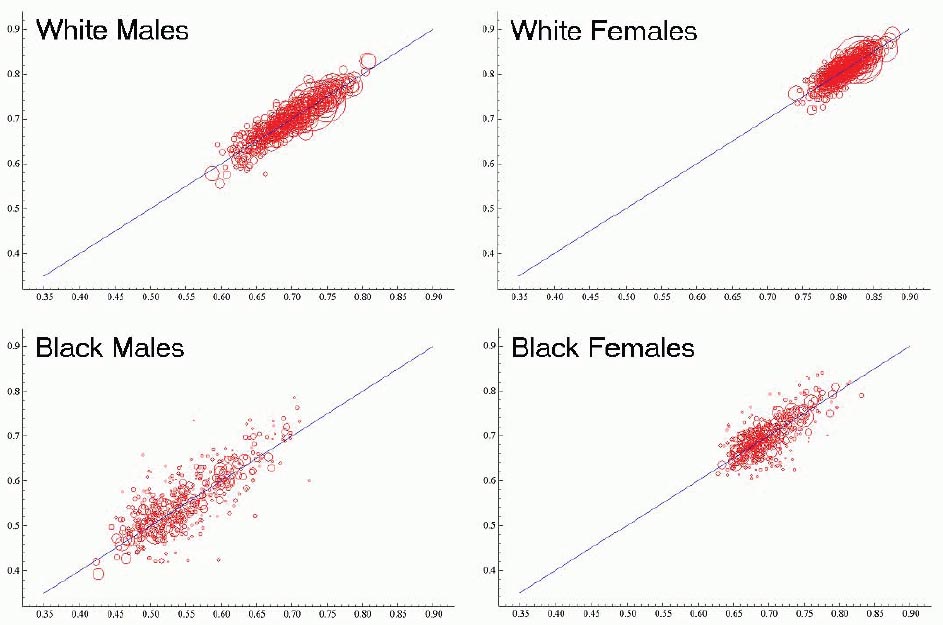 Percent of counties with actual & predicted race differences in S70
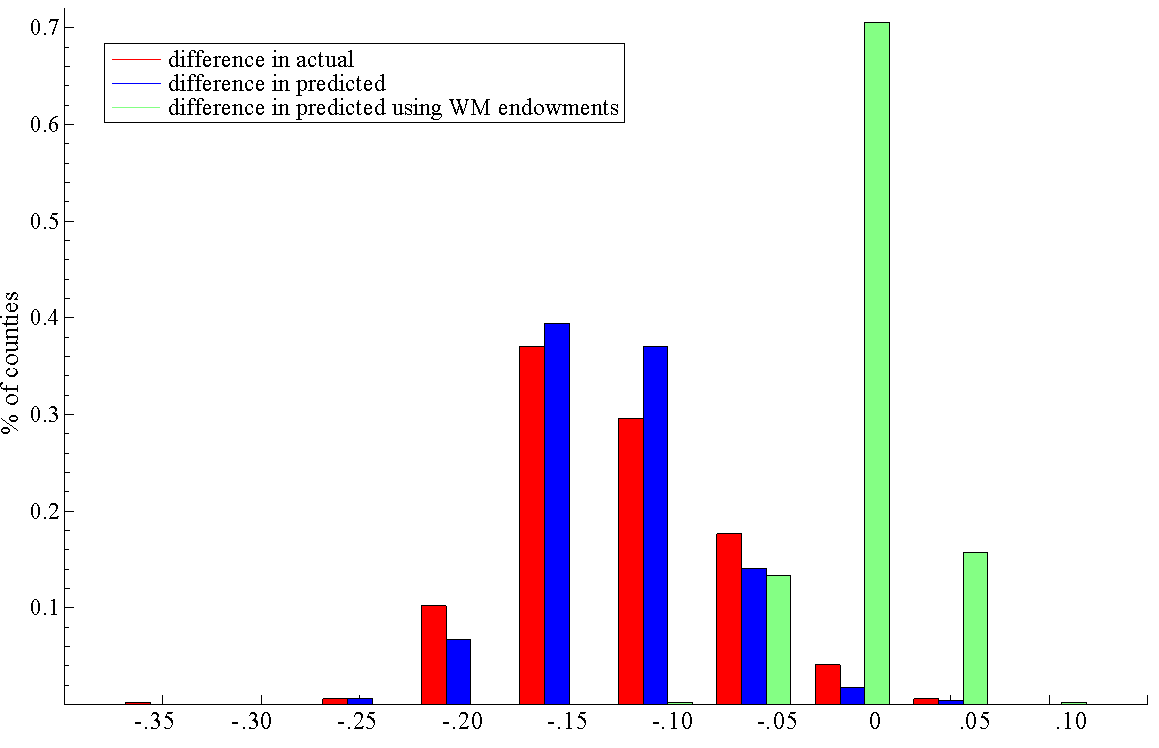 Men
[Speaker Notes: Figure 7A: Percent of counties with actual and predicted race differences (black-white) in S70 for men. Red and blue bars represent percent of counties (N=510) with actual and predicted race differences (black-white) in S70 for men.  The green bars on each panel represent the hypothetical black-white difference in predicted S70 if blacks in each county were assigned the comparable white value for each predictor variable.]
Percent counties with actual & predicted race differences in S70
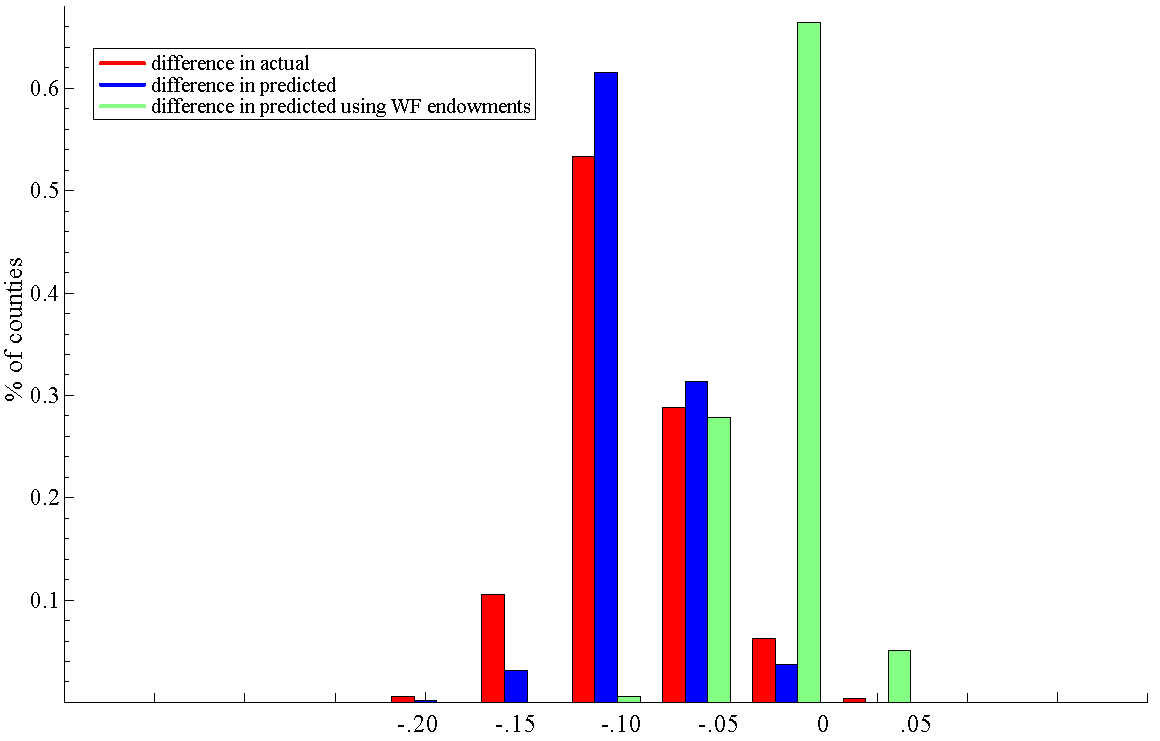 Women
[Speaker Notes: Figure 7B: Percent of counties with actual and predicted race differences (black-white) in S70 for women. Red and blue bars represent percent of counties (N=510) with actual and predicted race differences (black-white) in S70 for women.  The green bars on each panel represent the hypothetical black-white difference in predicted S70 if blacks in each county were assigned the comparable white value for each predictor variable.]
Evidence that healthcare disparities contribute
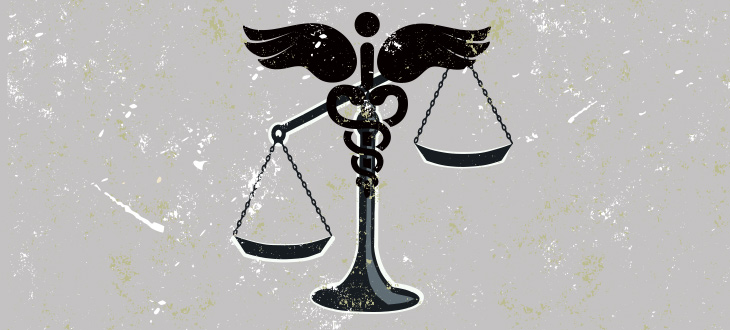 Differential access
Differential quality
Differential quality of evidence for treatment decisions
Differential adherence
Differential efficacy of those interventions adhered to
Innovative technologies and social inequalities in health: Daniel Weiss1,2*, Håvard T. Rydland3¶, Emil Øversveen3¶, Magnus Rom Jensen4, Solvor8 Solhaug4, Steinar Krokstad1,2
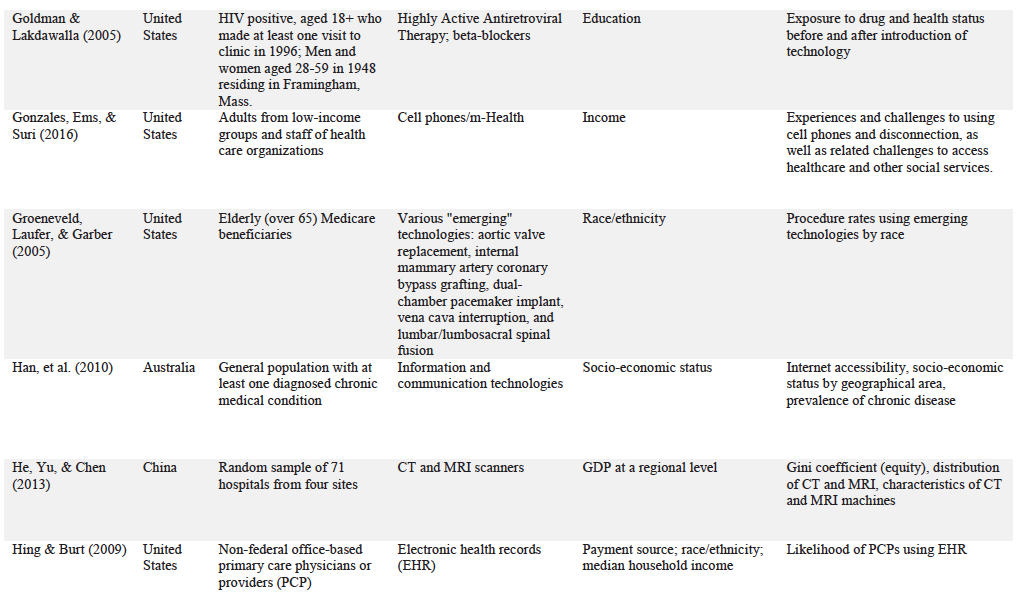 Issues to Anticipate
Differential cost and access
Benefits of many advances—including those in gene-directed cancer meds—may be inaccessible to many due to cost of care and insurance differences 
There is evidence that many ethnic groups are less willing to accept technologies or guidance they may confer
Intrinsic Biases baked into predictive algorithms
Algorithms, like genetic testing, are far more likely to be based on participation of Caucasians and higher SES subjects, hence invariable less precise for underserved, and arguably more biased
Access to the benefits of AI may be unfairly distributed
Even when there is access, some social and ethnic groups are less willing to accept technologies or guidance they may confer, or willing/able to afford them
Algorithms that predict bad outcomes—hence suggest withholding aggressive treatment—likely incorporate social determinants, parlaying risk into destiny
How are we doing at Stanford?
Apple Heart
PHIND
Center for Precision Health and Wellness
How are we doing at Stanford?
The Green Button
Determination of treatment benefit for prostate cancer (VA)
How are we doing at Stanford?
Cohort filtering models to identify social program effects on health disparities
Our Voice
PretermConnect 
Aqua
Addressing disparities of preterm births among districts of Allegheny County, PA
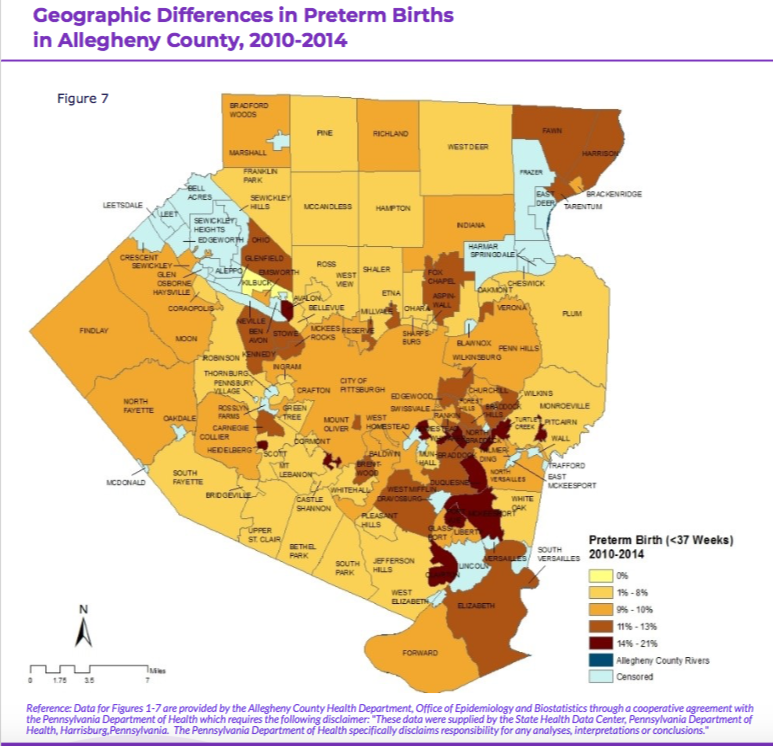 Some target areas with high rates of PTB: 

East Pittsburg: Wilkinsburg and Hazelwood
Mon Valley: Braddock, Duquesne, and McKeesport
Communities in west side of Allegheny: McKees Rocks
Healthy Equity Brief Maternal and Child Health in Allegheny County, 2018
[Speaker Notes: Topic:  We utilized Allegheny County Health Department information to understand more about the areas of need within Allegheny County.
The information on this slide came from Allegheny County Health Department (ACHD)
Map: geographic areas most affected by preterm birth
East Pittsburg: Wilkinsburg and Hazelwood
Mon Valley: Braddock, Duquesne, and McKeesport
Communities in west side of Allegheny: McKees Rocks
We can use known information on areas with higher rates of preterm birth to target participant recruitment.  
Infant Mortality Rates
2015 measurement period: 6.6 deaths/1000 live births in Allegheny County, compared to Pittsburgh municipality rate of 8.0 deaths/1000 live births
https://www.alleghenycounty.us/Health-Department/Resources/Data-and-Reporting/Chronic-Disease-Epidemiology/Allegheny-County-Community-Indicators.aspx?hcn=%2Findicators%2Findex%2Fview%3FindicatorId%3D4375%26localeId%3D2297%26comparisonId%3D7209%26hcnembedredirect_%3D1?hcn= 






Transition:  While we will work to address PTB rates throughout all of Allegheny County, we will specifically target areas of higher need to distribute PretermConnect.  We aim to address some of the objectives from the Plan for a Healthier Allegheny County (PHA). 








Map: https://www.alleghenycounty.us/uploadedFiles/Allegheny_Home/Health_Department/Resources/Data_and_Reporting/Chronic_Disease_Epidemiology/HEB-MCH.pdf]
Research through PretermConnect
Hypothesis: 
Engaging mothers with a mobile app will improve risk prediction (via patient-generated data), care coordination and mothers’ adherence to recommended care, with the ultimate effect of reducing preterm births and infant mortality.
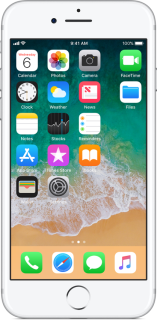 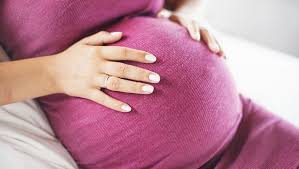 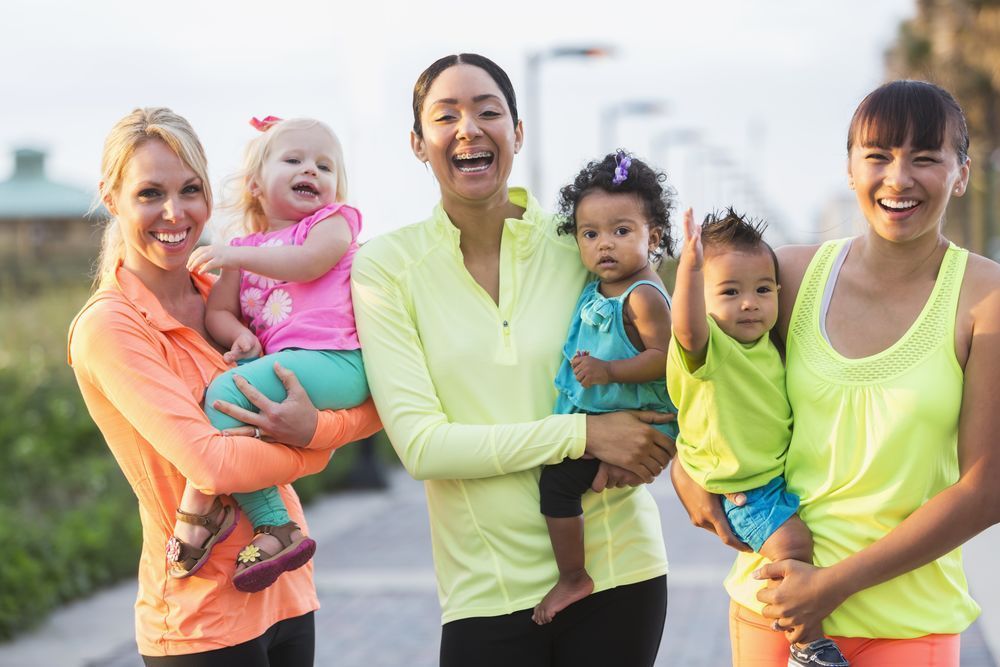 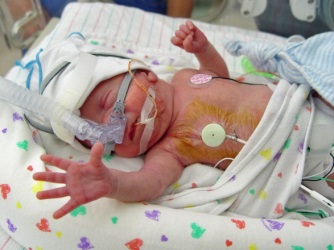 [Speaker Notes: Research Question: 
Can a mobile health strategy be used to reduce spontaneous PTB via improved patient engagement, care coordination, and adherence to recommended care?

Beyond this question, we want to understand engagement.  Engagement requires the inclusion local stakeholders for relevance, impact, and better outcomes, we can discuss later in this discussion. 

Image 
Group of moms
https://www.google.com/url?sa=i&source=images&cd=&cad=rja&uact=8&ved=2ahUKEwjWn92vgdncAhXKiVQKHe9MARAQjhx6BAgBEAM&url=https%3A%2F%2Fwww.workingmother.com%2Fmessage-to-stay-at-home-moms-thanks-for-saving-my-butt&psig=AOvVaw2GBPdsIpA4TpjlPCiSDUhT&ust=1533664925819939]
Partners in County-wide Data Integration Project for Preterm Birth
Proposed?

Suggestions?
Current Partners
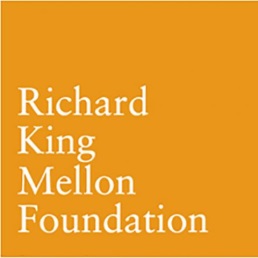 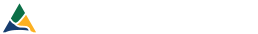 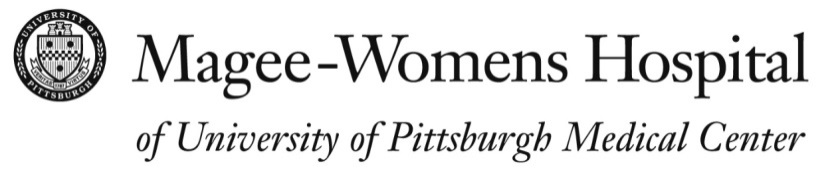 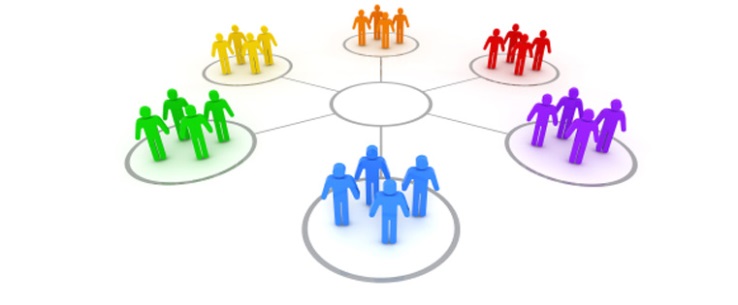 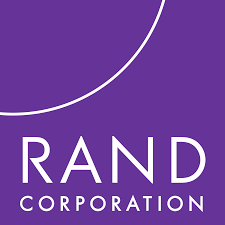 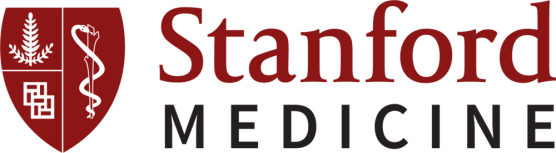 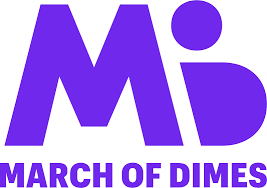 [Speaker Notes: Our current partners include, we are excited to work with all of you to create a sustainable, impactful change in decreasing PTB in AC and beyond. 

Current partners
R.K. Mellon Foundation 
March of Dimes
Lucile Packard Children’s Hospital (Family Advisory Council)

Other proposed partners (from their perspectives)


Image: https://www.google.com/url?sa=i&source=images&cd=&cad=rja&uact=8&ved=2ahUKEwie16PvtL3cAhWrw1QKHSn_BD8Qjhx6BAgBEAM&url=https%3A%2F%2Fblog.commlabindia.com%2Felearning-design%2Fdealing-with-difficult-elearning-stakeholders&psig=AOvVaw0zmLTPiQbEaeRKyz49kt5n&ust=1532716690868256]
Solano County
A Population-Based Analytic Resource (sandbox)
Bela Matyas, MD, MPH
Solano County Public Health Officer
Mike Stacey, MD, MPH
Deputy Director Health and Social Services
Dan Desmond, HIT, public health informatician
Goal:  Create an analytic sandbox comprised of longitudinal EHR records for residents of Solano county, to develop actionable knowledge that will . . .
enhance public health monitoring & prevention 
improve healthcare quality and reduce costs
develop insights to inform social and healthcare policies
[Speaker Notes: Bela’s view – completely change how population health is conceptualized and how it works
Be bold – if we cannot envision it happening, it won’t happen]
Del
Norte
Siskiyou
Modoc
Trinity
Lassen
Shasta
Humboldt
Tehama
Plumas
Mendocino
Glenn
Butte
Sierra
Nevada
Colusa
Yuba
Placer
Lake
Sutter
El Dorado
Yolo
Napa
Sonoma
Alpine
Amador
Sacramento
Solano
Calaveras
Marin
San
Joaquin
Tuolumne
Contra Costa
Mono
San Francisco
Stanislaus
Alameda
Mariposa
San Mateo
Merced
Santa Clara
Madera
Santa Cruz
Inyo
San Benito
Fresno
Tulare
Monterey
Kings
San Luis Obispo
Kern
San Bernardino
Santa Barbara
Ventura
Los Angeles
Riverside
Orange
Imperial
San Diego
Goal:  Northern California’s First Regional Health Information Exchange
Solano County PPHub Schema
Health Systems
Immunization
Link with flu data
Solano County
Population and Public 
Health Hub
Hospitals
Cancer Cases
Provider
Network
CA registry, SEER
State Helaht Dept
FQHC, DoD 
& VA
Electronic Lab
Reporting
HIE
Interface
CDC
Individual Practices
Childhood
Lead
RASSCLE
Clinical
Laboratories
Syndrome 
Surveillance
CDC
Public Health
Non-Commuicable Diseases
[Speaker Notes: Complicated figure I know, will try to point out some uses for the data as I explain.  

Single pipeline from each provider.  Move data through router; can go back to source of data as needed.

At HIE interface, QA, standardization and de-duplification is carried out (proprietary by SIMI).  Has to handle ELRs – 27 standards from CDC (all supported) 

Some lab are sending 732 data elements per test – patient, NOK, timing sequence, lab (costs less to send all data elements) 

In Solano, providers are varied – have currently worked out all but Kaiser and Sutter, coming on in next couple of months.]
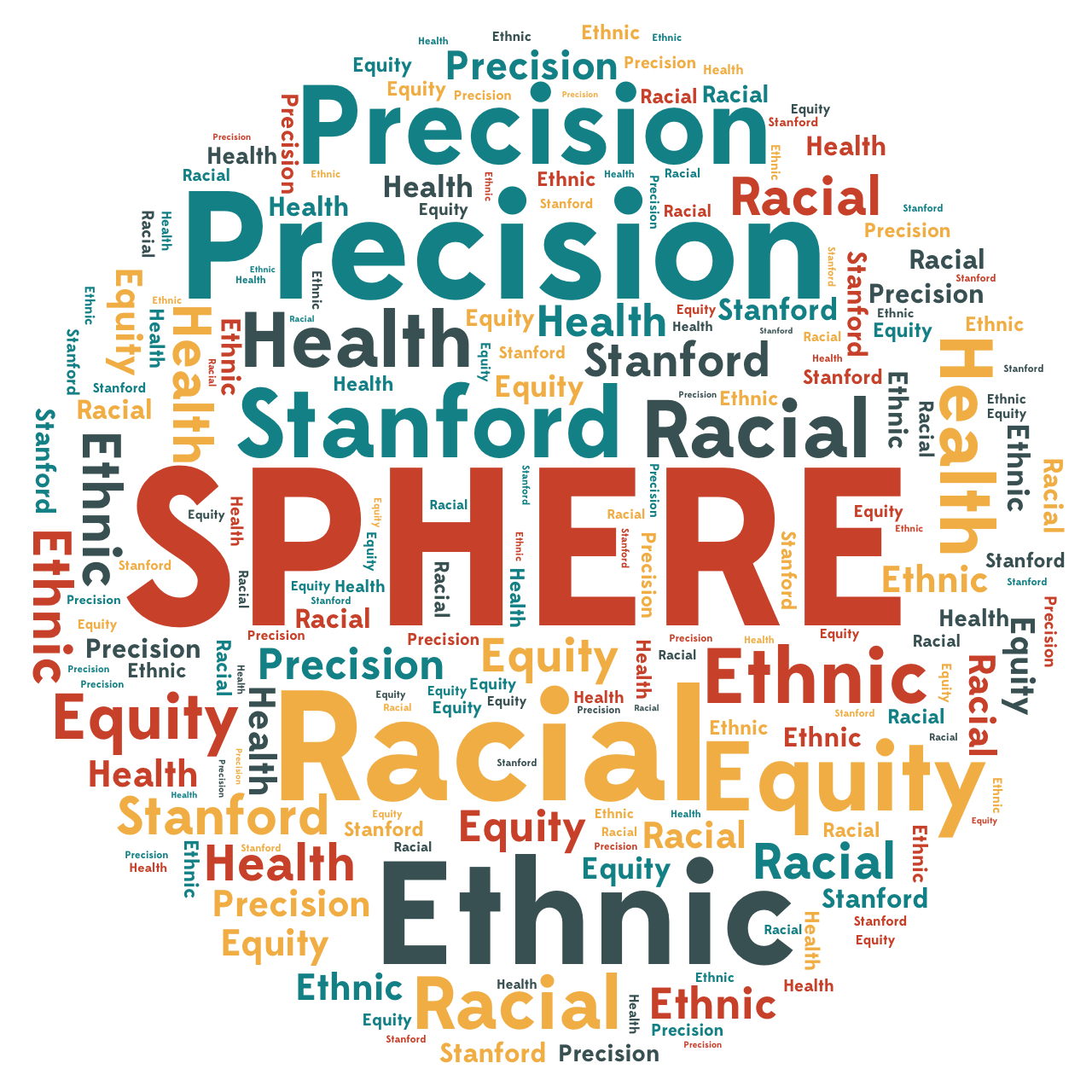 Thank you!